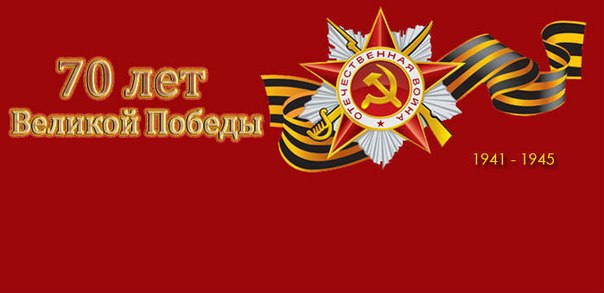 Проектная работа
Екатеринбург 2015г.
День Победы – великий, всенародный праздник, который принято называть праздником со слезами на глазах. С каждым годом все меньше остается среди нас ветеранов Великой Отечественной войны, но память об их подвигах в те грозные и страшные годы не сотрется никогда! Давайте же будем оберегать наше мирное небо, окружать заботой и вниманием славных ветеранов!
Цель :воспитание патриотизма у старших дошкольников, чувства гордости за подвиг нашего народа в Великой Отечественной войне.Задачи:-Расширять и систематизировать знания детей о ВОВ.- Раскрыть значение победы нашего народа в Великой Отечественной войне;- Познакомить дошкольников с историческими фактами военных лет;- Подарить праздничный концерт  ветеранам и людям с ограниченными способностями.
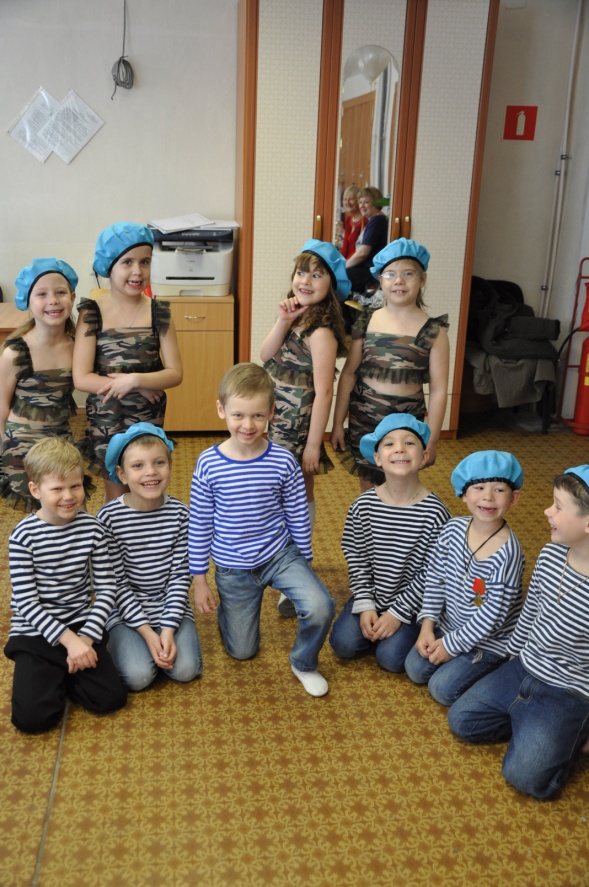 Участники:Коршуков ТимофейВоронов МатвейРозенгарт ЛеонидАккозин МаксимЗеленкин ЯковСавельев СавваБалякина ДарьяТкачук ДарьяВорожцова МарияУдачина СофаАрманшина Анна Рахматулина КамилаРуководитель:Краснова Дарья Павловна
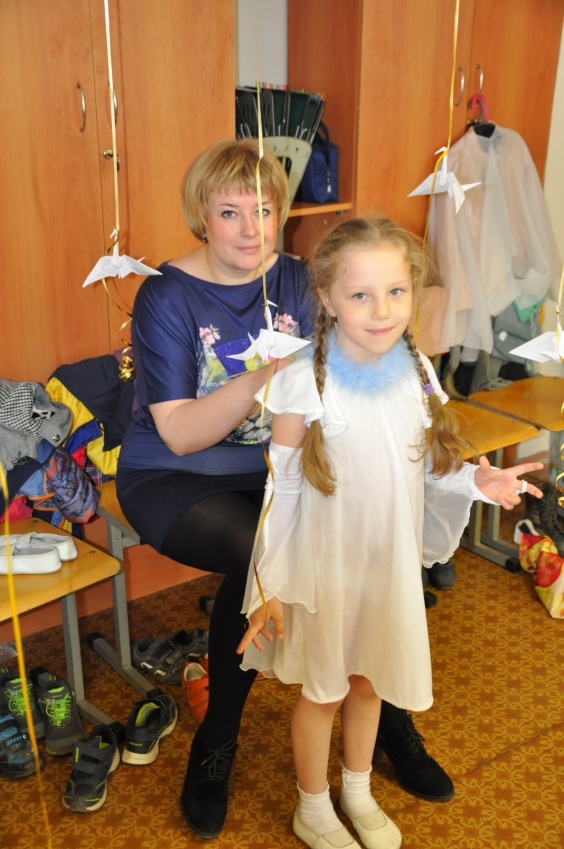 Давно утихли вспышки тех боев,Но в памяти они живут поныне.С 9 МАЯ! Не хватает словИ снова гордость, как волна, нахлынет...Желаем этих чувств не растерятьИ помнить о бойцах когда-то павших,Любовь, семью и счастье защищать,Идя по жизни лишь победным маршем!
Праздничный концерт «Весна Победы»
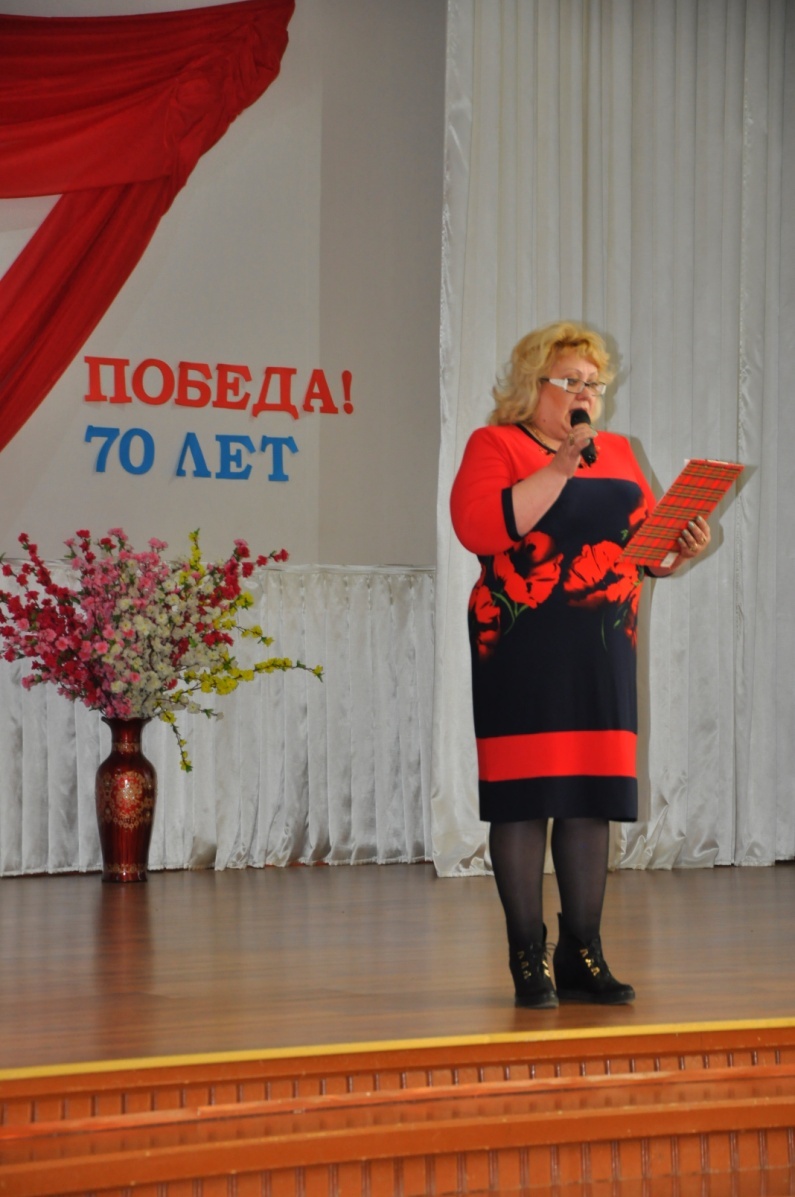 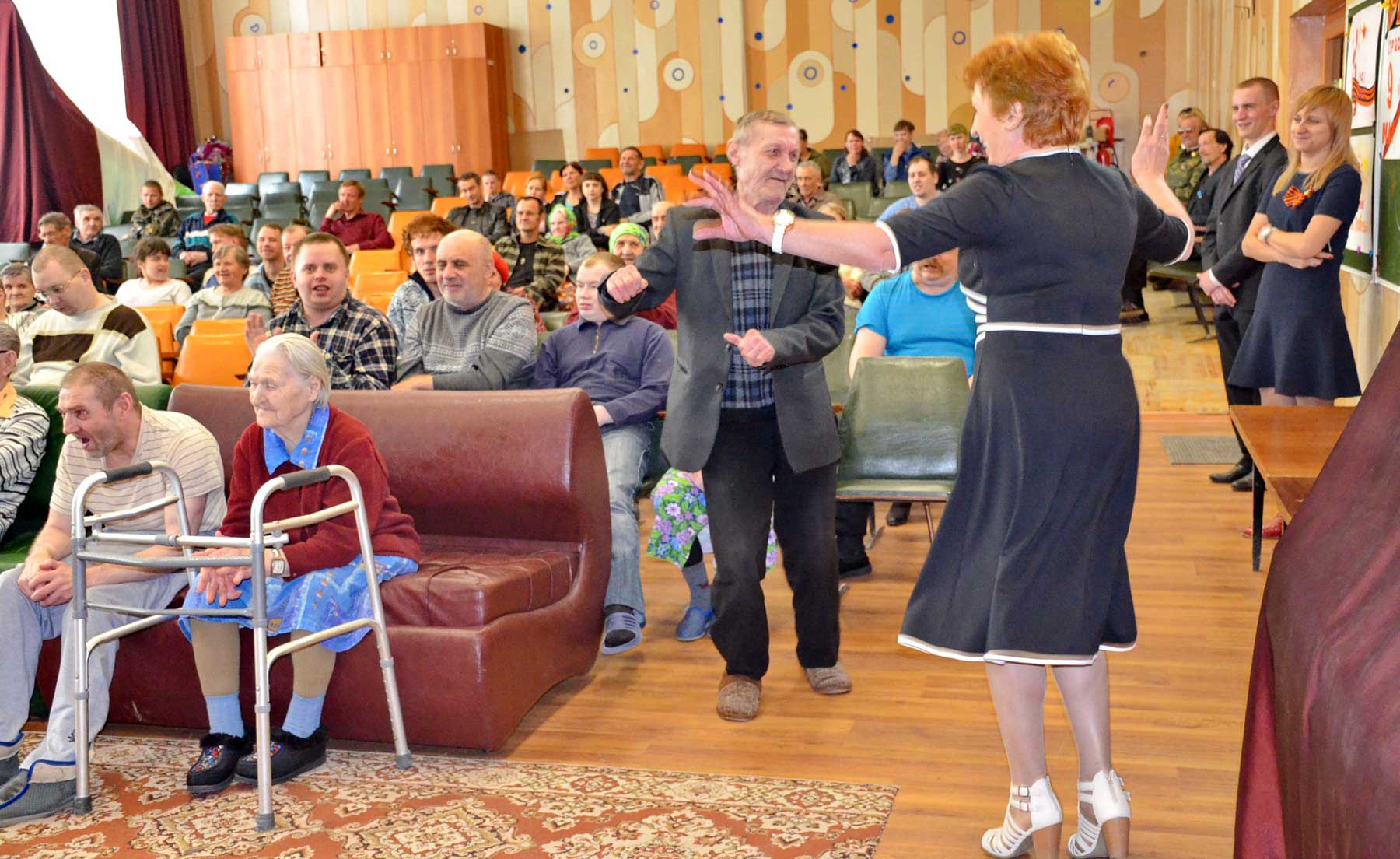 Танец «ВДВ»
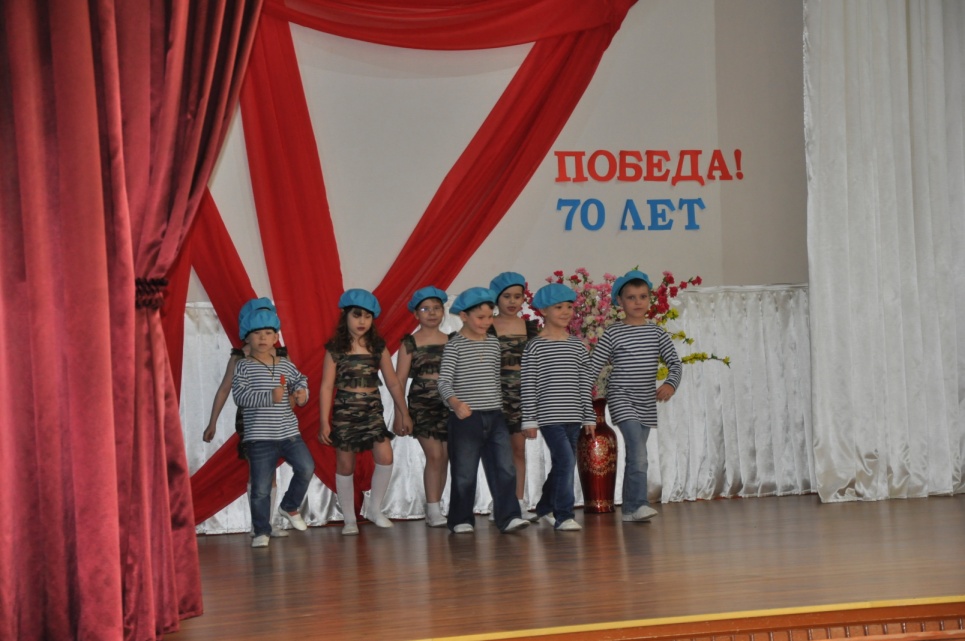 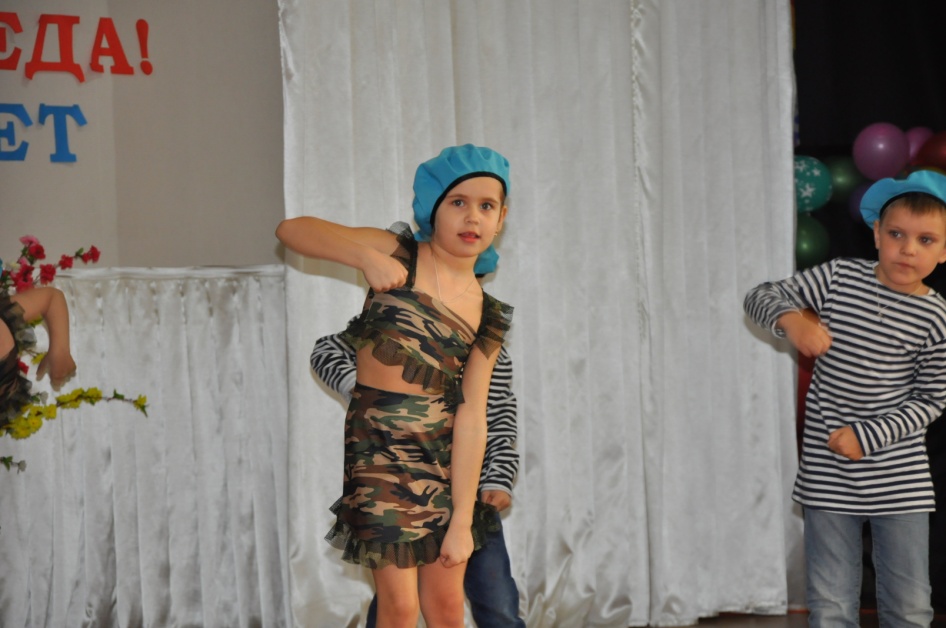 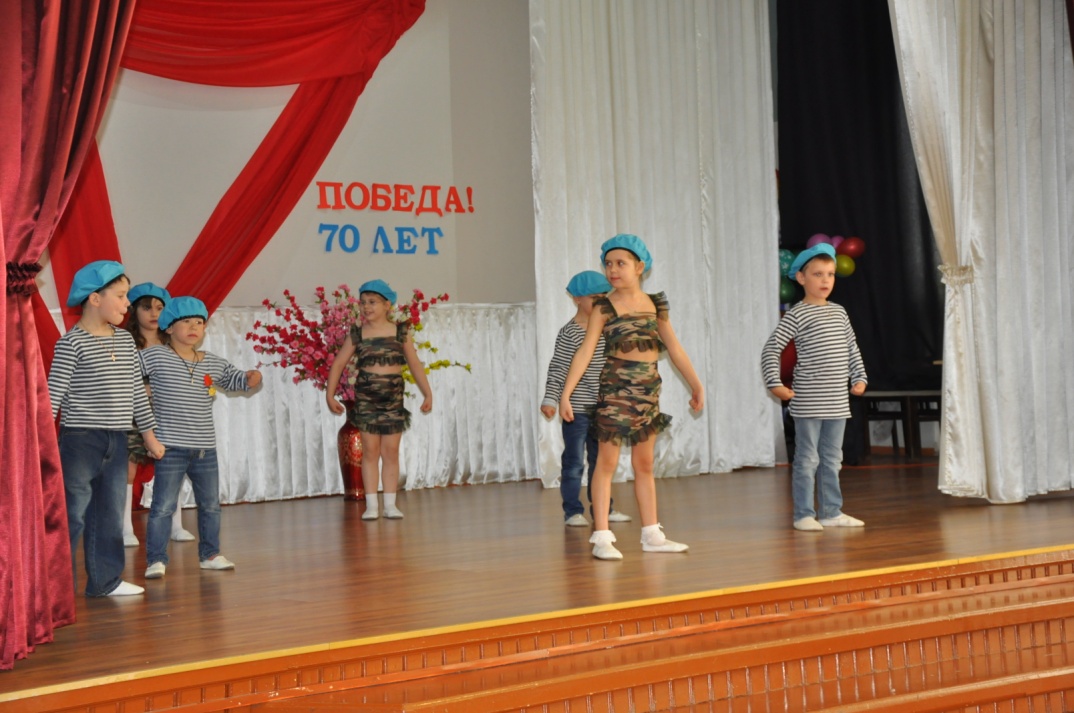 «Птицы белые летели и кричали в высотеНад полями, городами. Люди, скажем, нет войне!Вечно в памяти живущих это горе и беда.Никогда не повторится, НИКОГДА!»
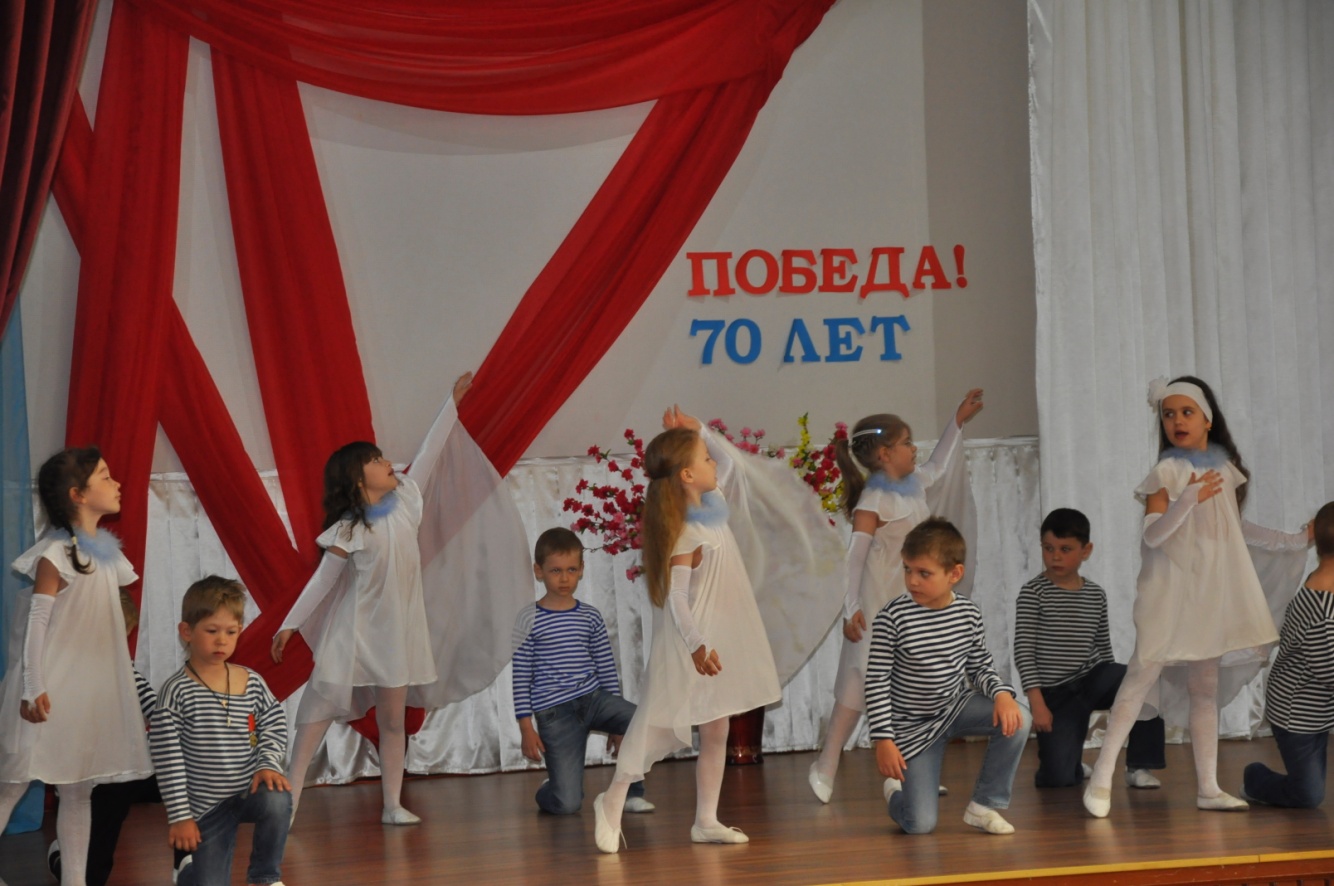 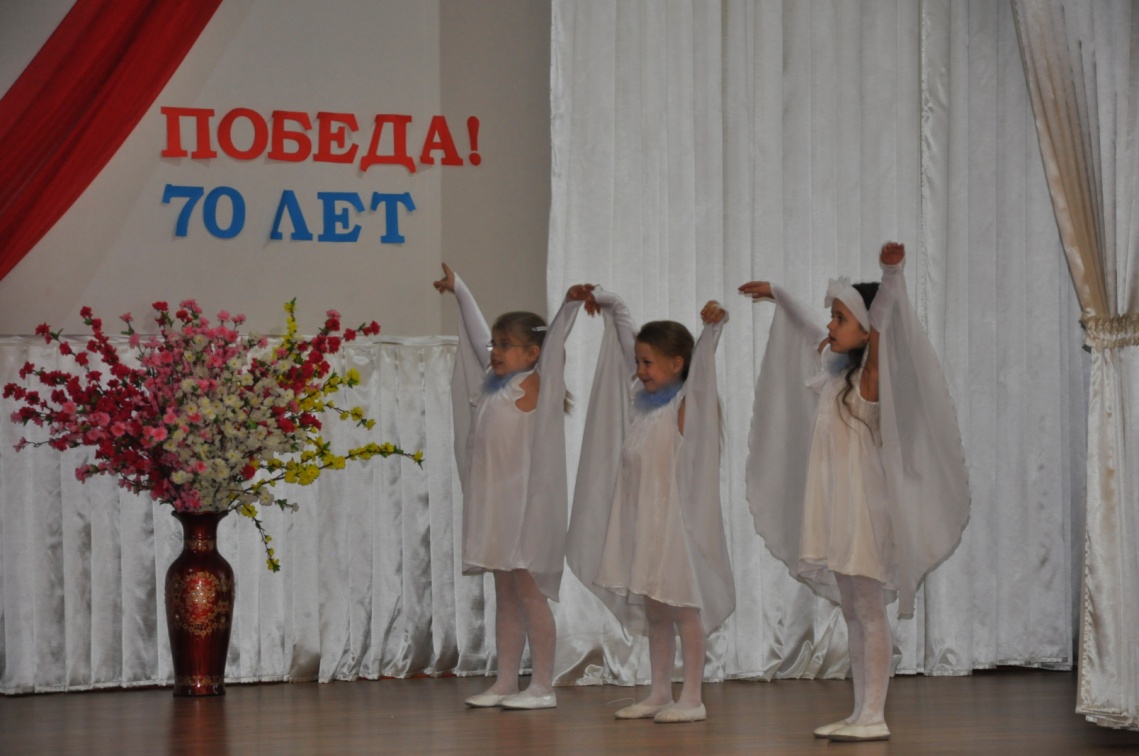 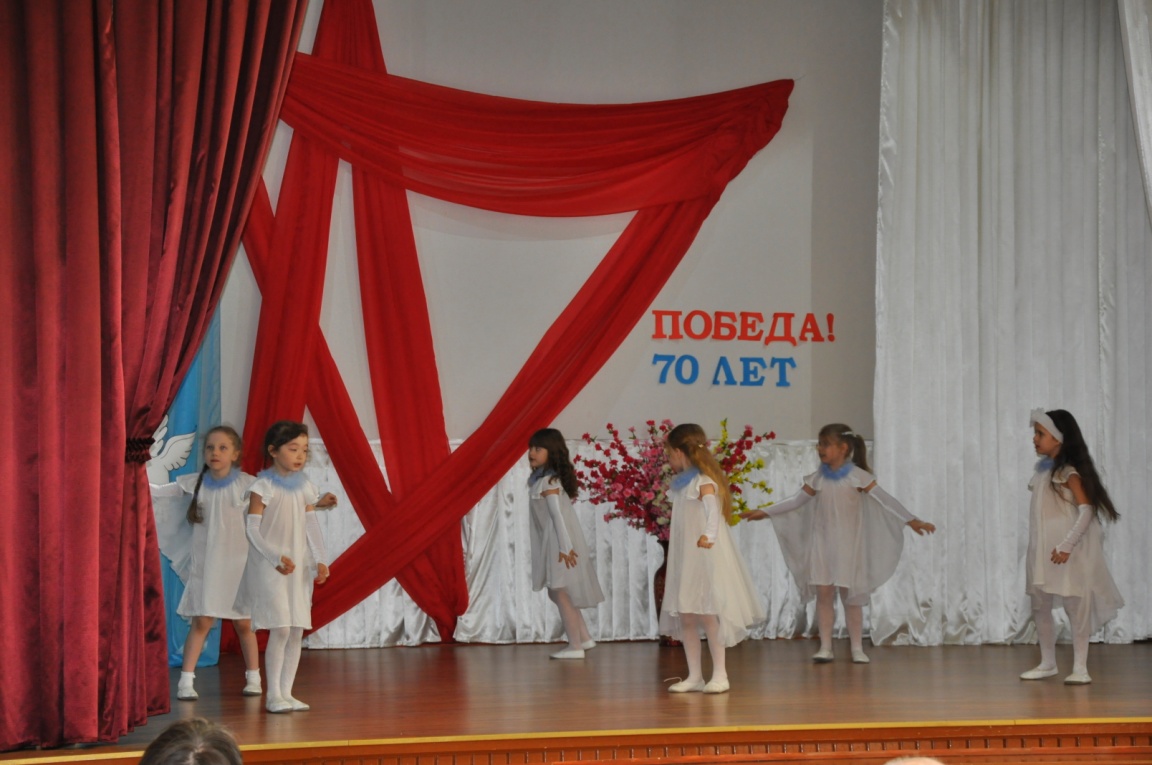 Итогом проекта стало участие детей и их родителей.
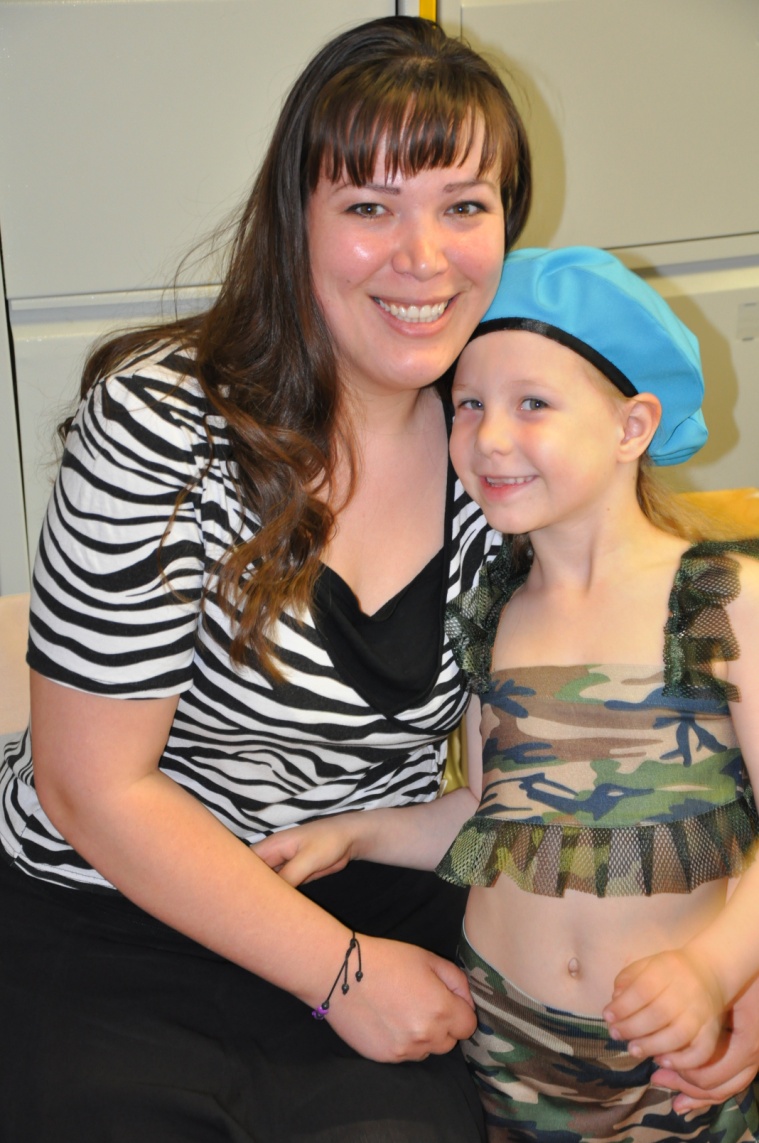 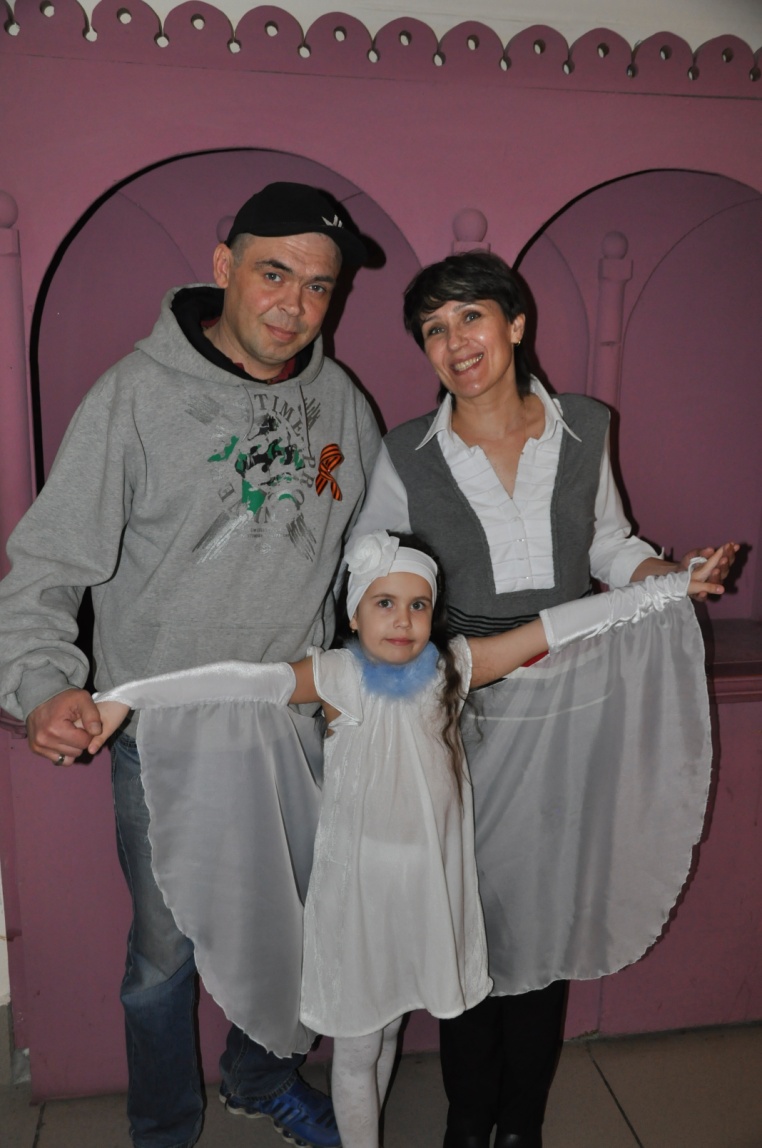 Спасибо за внимание.